Anti-Corruption Reforms and Shareholder Valuations: Event Study Evidence from China

Authors: Chen Lin, Randall Morck, Bernard Yeung, Xiaofeng Zhao 2015
Presented by: 
Pengyi Pan
[0/7] Overview
Chinese stock markets rose sharply around Dec. 4th 2012, after the Politburo’s announcement of its Eight-point Regulation (八项规定)
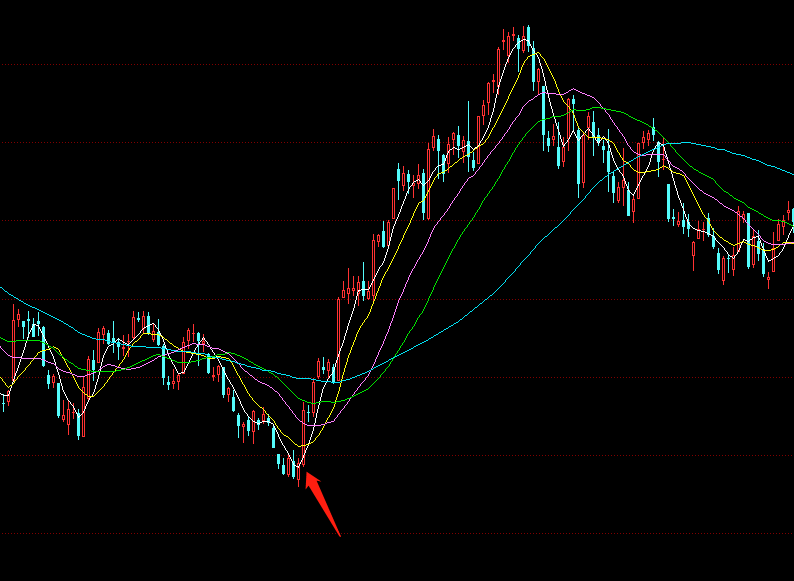 ‹#›
[1/7] Background
Official corruption is a big problem in China (Chen 2003; Jones 2003)
‹#›
[1/7] Background
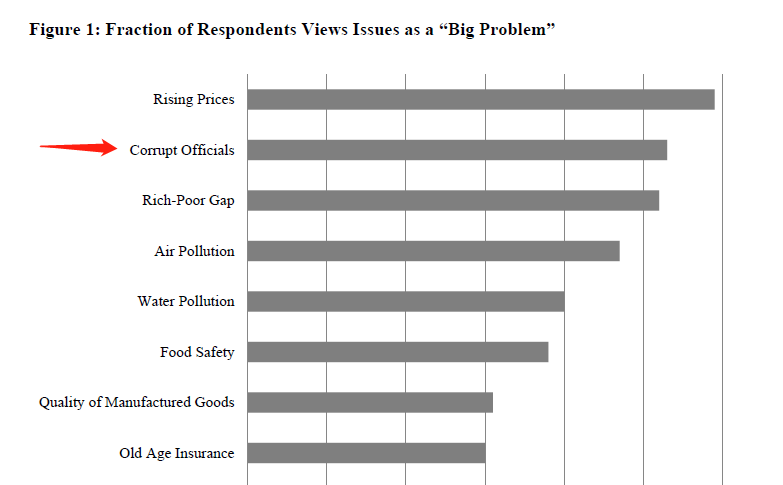 ‹#›
[1/7] Background
Official corruption is a big problem in China (Chen 2003; Jones 2003)

Guanxi (关系) with officials becomes a very high return investment for any non-SOEs (McGregor 2010)
‹#›
[1/7] Background
Official corruption is a big problem in China (Chen 2003; Jones 2003)

Guanxi (关系) with officials becomes a very high return investment for any non-SOEs (McGregor 2010) 

Entertainment and travel cost (ETC) as a proxy for investment in “connections”
‹#›
[1/7] Background
Official corruption is a big problem in China (Chen 2003; Jones 2003)

Guanxi (关系) with officials becomes a very high return investment for any non-SOEs (McGregor 2010) 

Entertainment and travel cost (ETC) as a proxy for investment in “connections”

New administration, new changes
‹#›
[2/7] Eight-point Regulation
Leaders must keep in close contact with the grassroots, but without inspection tours or formality
Meetings and major events are to be strictly regulated and efficiently arranged; empty grand gestures are to be avoided
The issuance of official documents must be reduced
Overseas official visits and related formalities are to be restricted
Leaders traveling by car must avoid disrupting traffic
Media stories about official events are to be limited to events with real news value
Government leaders should not publish self-authored works or congratulatory letters
Leaders must practice thrift and strictly obey regulations regarding accommodation and cars
‹#›
[2/7] Eight-point Regulation
Start of the anti-corruption campaign
‹#›
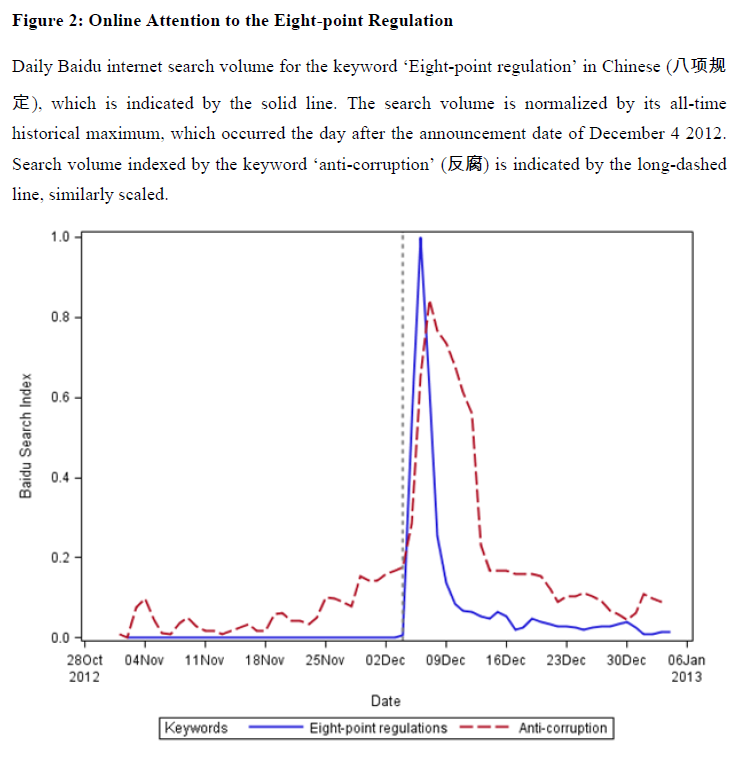 [2/7] Eight-point Regulation
Start of the anti-corruption campaign
‹#›
[3/7] Methods
Nontraditional event studies -> Market portfolio raw return
‹#›
[3/7] Methods
Nontraditional event studies -> Market portfolio raw return

Expect some different reactions -> Compare firms with different characteristics
‹#›
[3/7] Methods
Nontraditional event studies -> Market portfolio raw return

Expect some different reactions -> Compare firms with different characteristics

Further test -> Firm-level regression explaining abnormal returns
‹#›
[4/7] Data
3 & 5-day market returns around Dec.4th 2012 -> exclude companies with major events
‹#›
[4/7] Data
3 & 5-day market returns around Dec.4th 2012 -> exclude companies with major events

Entertainment and travel cost (ETC) -> WIND database
‹#›
[4/7] Data
3 & 5-day market returns around Dec.4th 2012 -> exclude companies with major events

Entertainment and travel cost (ETC) -> WIND database

Province-level marketization index -> National Economic Research Institute (NERI)
‹#›
[4/7] Data
3 & 5-day market returns around Dec.4th 2012 -> exclude companies with major events

Entertainment and travel cost (ETC) -> WIND database

Province-level marketization index -> National Economic Research Institute (NERI)

SOE/Non-SOE -> China Listed Firm’s shareholder research database -> 30% threshold
‹#›
[5/7] Results Overview
5 main results found

Theme: Market surged as a whole

SOE rose more than Non-SOE

Non-SOE in developed provinces rose more

Non-SOE with low ETC rose more
‹#›
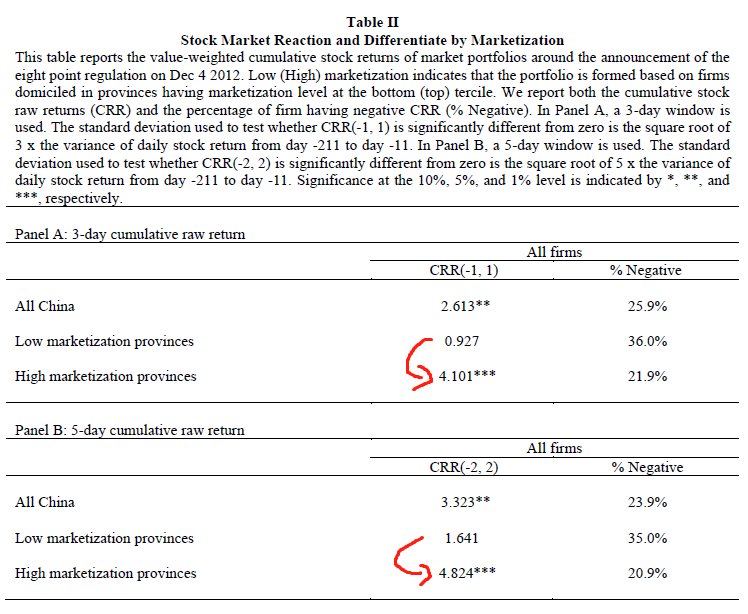 [5/7] Results ⅕
Whole market surged significantly

Companies in more developed provinces rose more
‹#›
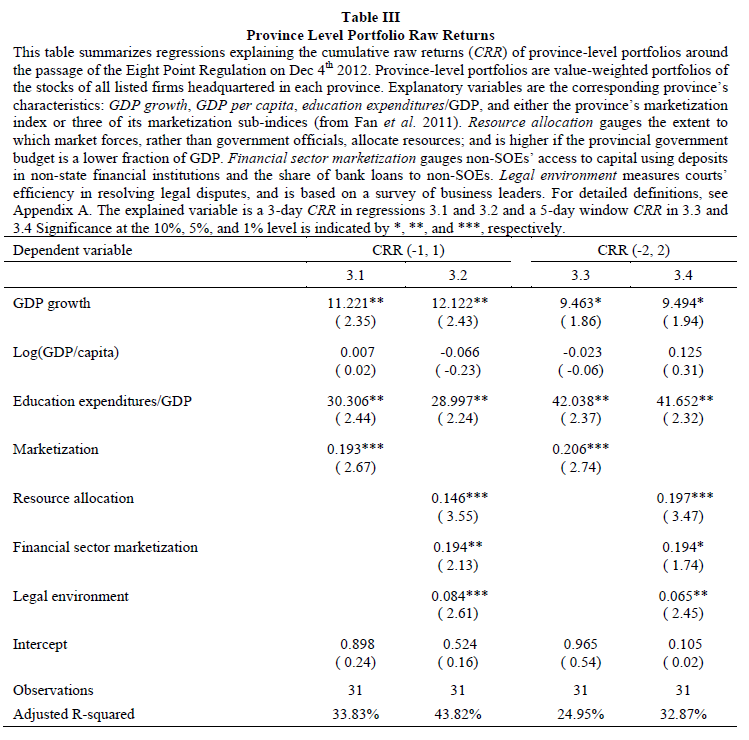 [5/7] Results ⅖
CRR is positively related to province’s business environment and past economic performance
‹#›
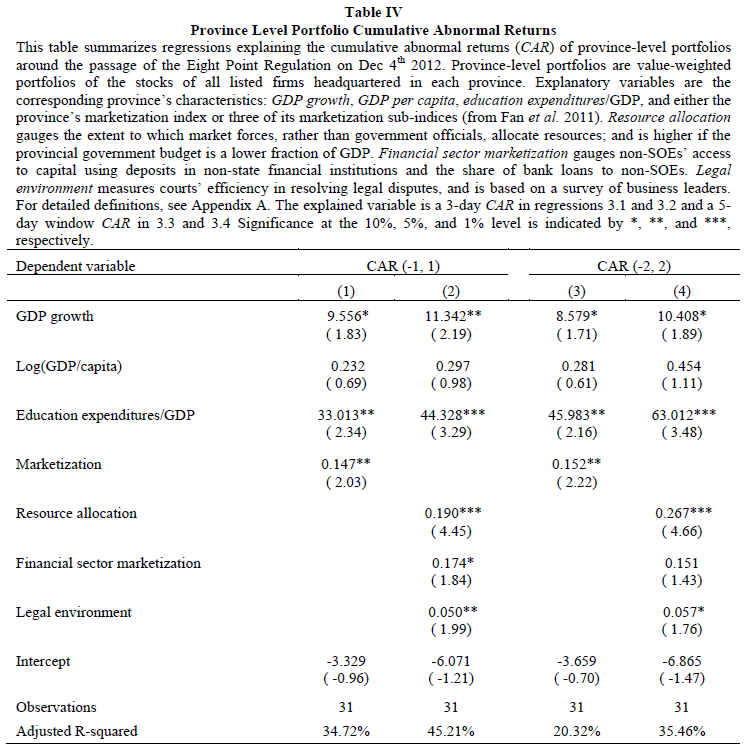 [5/7] Results ⅖
Similar results for CAR
‹#›
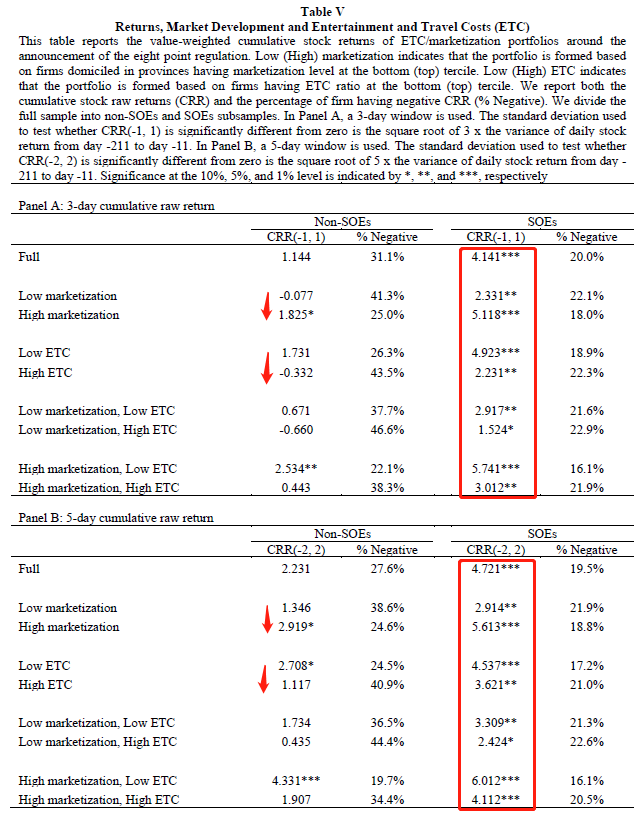 [5/7] Results ⅗
SOEs rose more than Non-SOEs

Companies in high marketization provinces rose more

Companies historically with low ETC rose more
‹#›
[5/7] Results ⅘
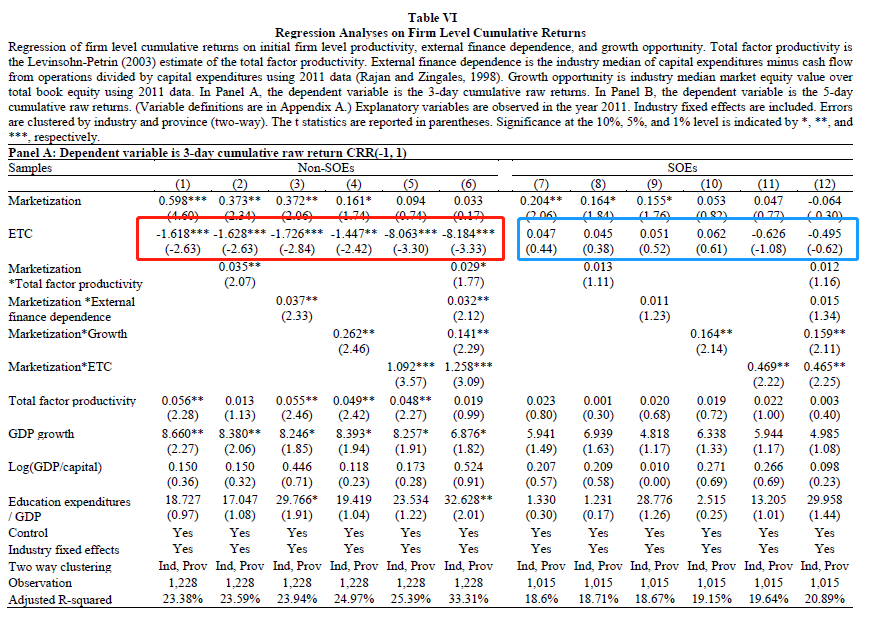 Significant negative correlation between ETC and CRR for Non-SOEs

Not significant for SOEs
‹#›
[5/7] Results ⅘
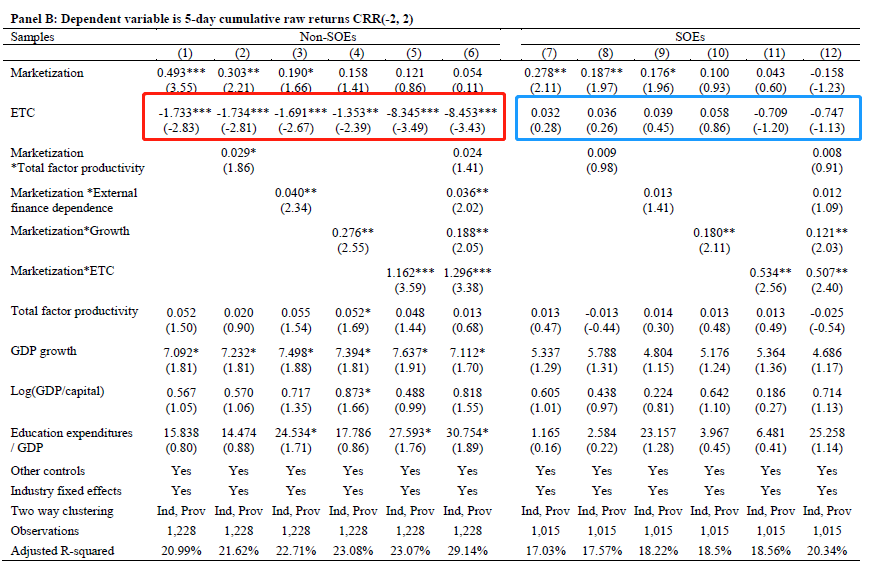 Similar results

Notice the importance of marketization variable
‹#›
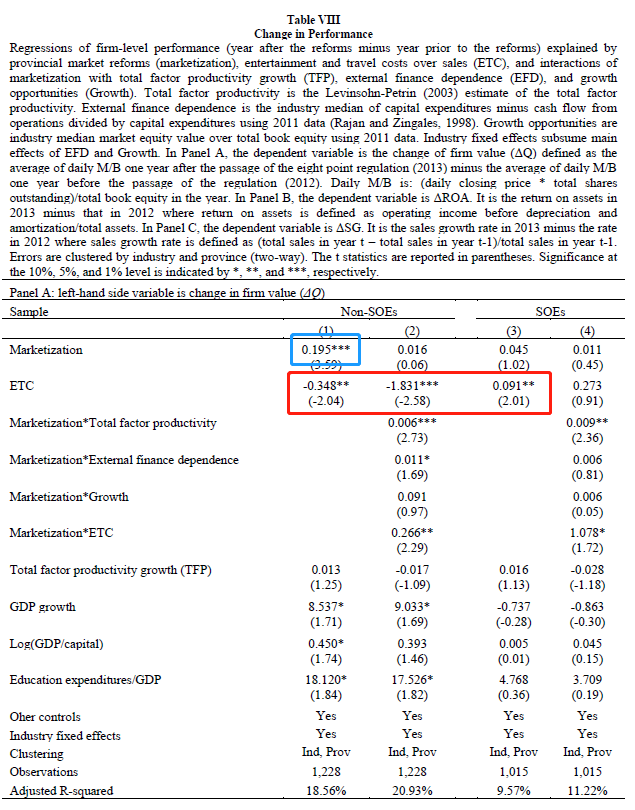 [5/7] Results 5/5
Change in firm value is negatively correlated with historial ETC for Non-SOEs

More reasonable to regress on change in ETC
‹#›
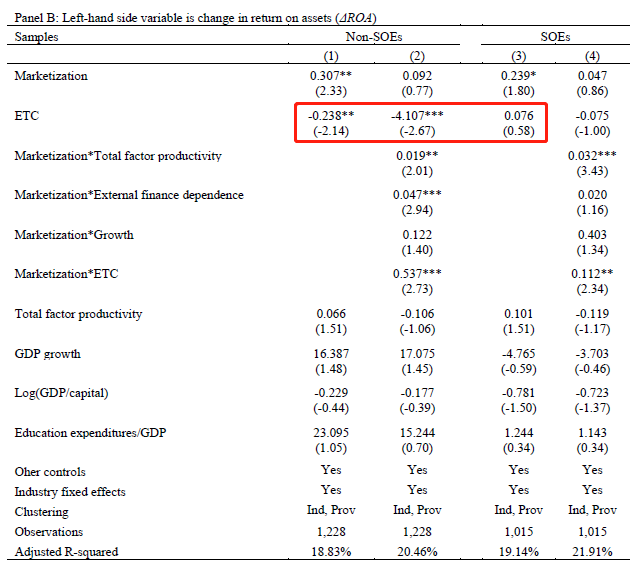 [5/7] Results 5/5
Similar story for change in return on assets (ROA)
‹#›
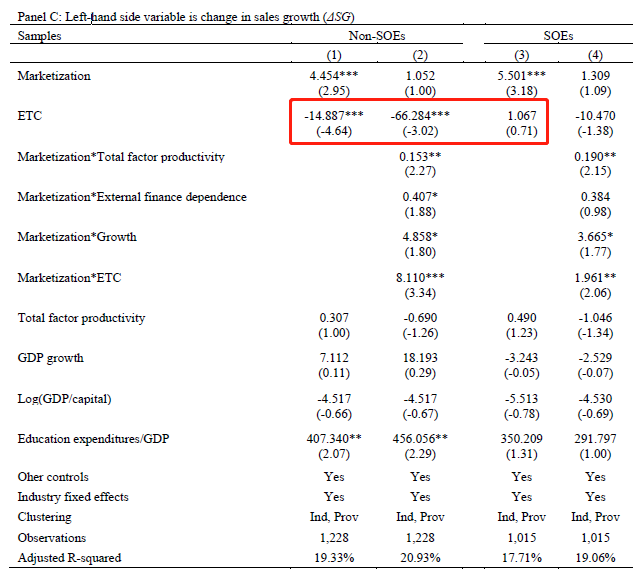 [5/7] Results 5/5
Similar story for change in sales growth
‹#›
[6/7] Summary
Chinese stock market rose significantly and broadly after the announcement of Eight-point regulation on Dec. 4th 2012

Companies in more developed provinces rose more than those in other provinces

SOEs universally rose while only Non-SOEs in developed provinces and with historically low ETC rose significantly
‹#›
[7/7] Just another purge?
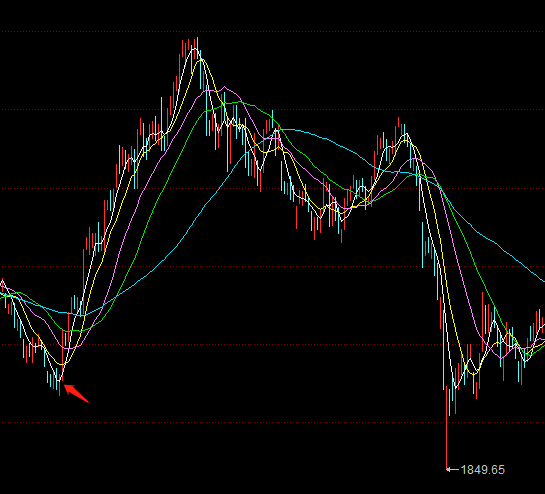 In 2013, over 182,000 officials were punished for corruption and over 30,000 party cadres were punished specifically for violating the Eight-point regulation, with at least 227 being province-level or higher
‹#›
Thank you for your attention
‹#›